Varsiston AVI-hakemus:mediakasvatusta maakunnan kirjastoissa
TARVE HANKKEELLE: 
Epätasaiset mahdollisuudet mediakasvatukseen eri kirjastoissa
Henkilökunnan osaaminen
Tablettitietokoneiden puute
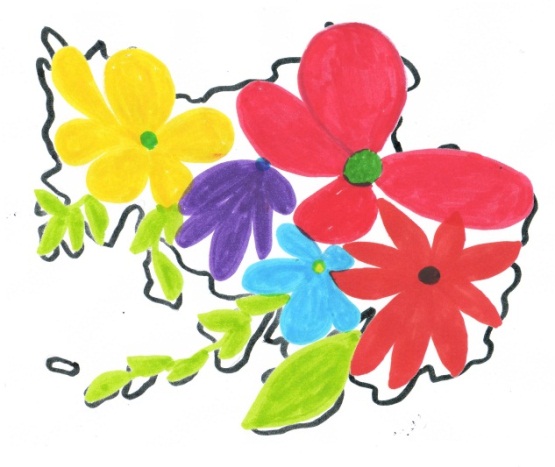 Lääke:
Suunnitellaan mediakasvatustuokio joka toteutetaan eri puolilla maakuntaa. 
Mediakasvatustaitojen ”vierihoitoa” kirjastolaisille
20 tablettikonetta kiertämään
Mediatuokion idea:
Painotus: itsenäinen tiedonhaku ja kirjaston käyttö
Kohderyhmä: 4. luokka
Kirjailijat mukaan kertomaan kirjoittamisensa taustalla olevasta tiedonhausta 
	
	 kohti merkityksellistä tiedonhakua 	kirjastopedagogiikassa
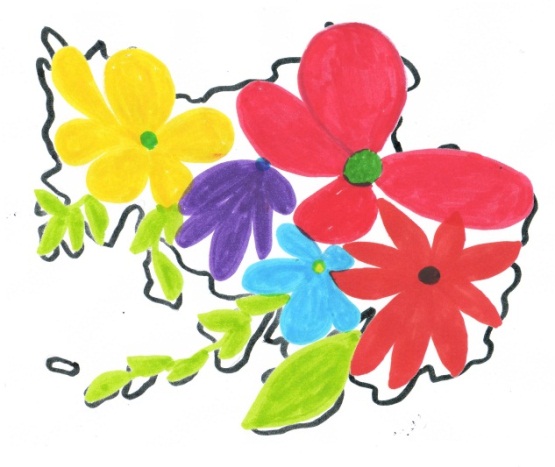 Hankkeen tulos
Koulutukset + työpajat + vierihoito + etätuki = jatkossa kirjastolainen pitää mediatuokioita itse
Verkostoituminen ja osaamisen keskinäinen vaihto
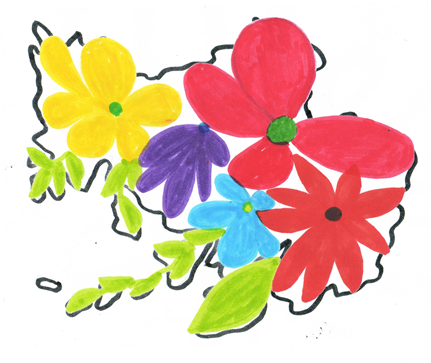 Mitä tehdään: 1. Kartoitusvaihe
Työntekijän palkkaaminen, laitehankinnat
Mediakasvatuksen tila kartoitetaan
Valitaan hankkeeseen osallistuvat kirjastot
Kasvatustuokio suunnitellaan yhdessä paikallisen kirjaston kanssa
Sovelletaan jo olemassa olevia materiaaleja ja kokemuksia
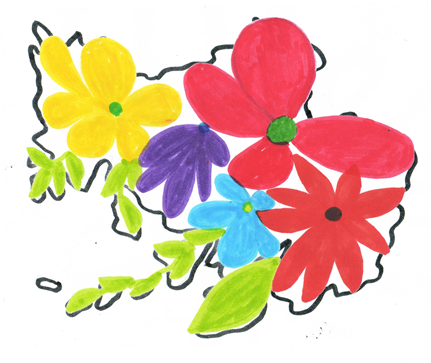 2. Koulutusvaihe
Vähintään 3 koulutustilaisuutta eri puolilla maakuntaa (Vaski, Loisto, Blanka). 
Kirjastojen henkilökunta tutustuu oppilailla teetettäviin tehtäviin
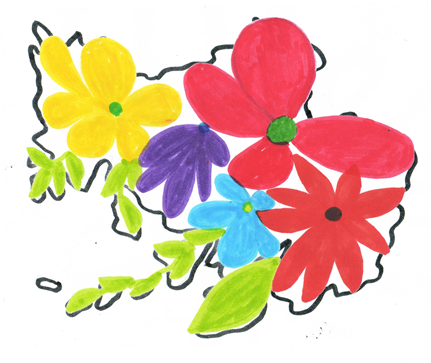 3. Toteutusvaihe
Toteutus kaksikielinen
Paikallinen kirjastonhoitaja sopii koululuokan kanssa tuokiosta. 
Toteutus on työpajatyyppinen, jolloin lähistön kirjastojen henkilökunta on tervetullut mukaan vetämään työpajaa ja samalla oppimaan itse.
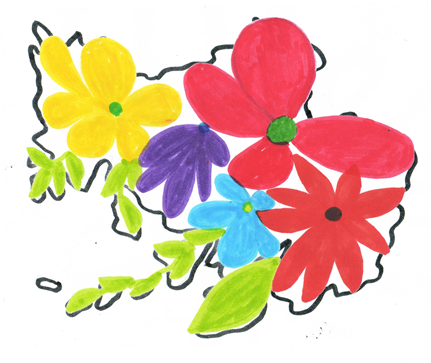 Kokeillaan:
Kirjastojen välinen mediakasvatuksen ”palvelupörssi”
Mediatuokion tukeminen etäyhteyksien avulla
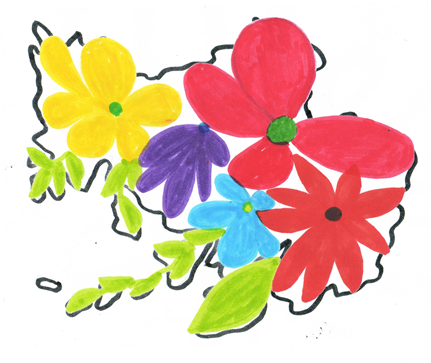 Aikataulu
Vaihe 1 (kartoitus): elokuu 2015
Vaihe 2 (koulutus): syyskuu 2015
Vaihe 3 (toteutus): lokakuu 2015 – tammikuu 2016
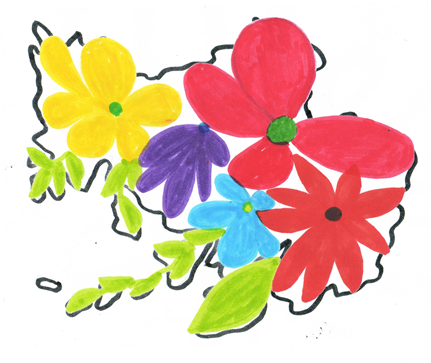 Haettu rahoitus:
Laitehankinnat 20 tablettia 		8000 €
Palkkakustannukset 1 hlö 6 kk 	18000 €
Muita kuluja, matkakustannuksia

Omaa osuutta: kirjastolaisten työpanos, koulutustilaisuudet järjestetään omin voimin
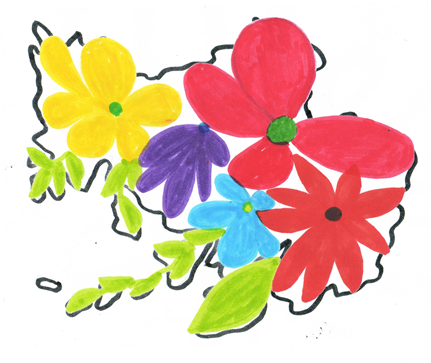